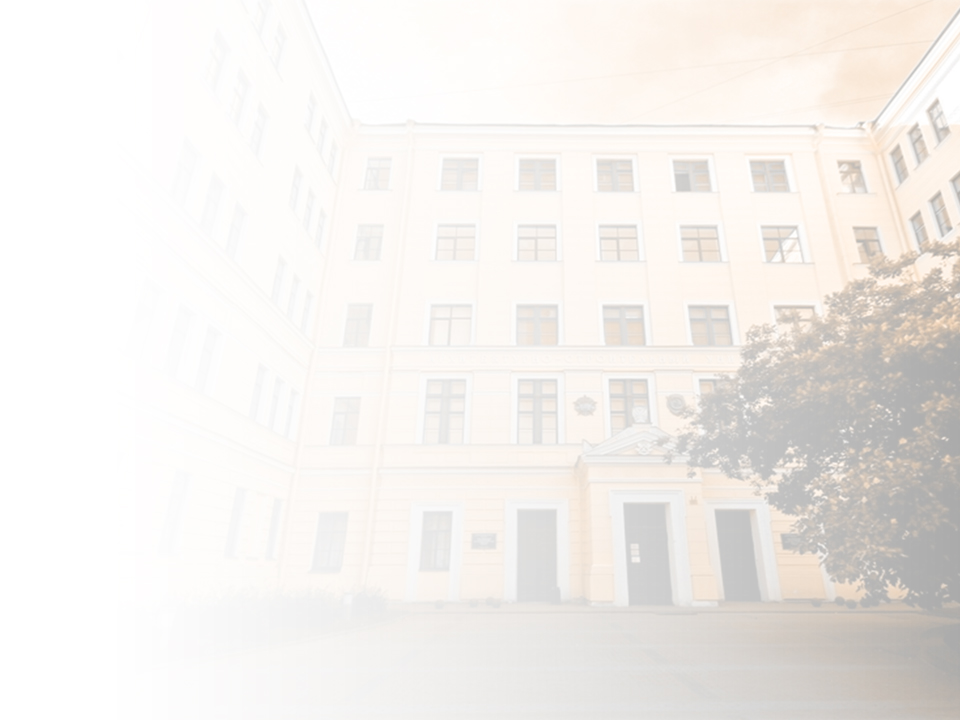 МИНОБРНАУКИ РОССИИФедеральное государственное бюджетное образовательное учреждение
высшего образования«САНКТ-ПЕТЕРБУРГСКИЙ ГОСУДАРСТВЕННЫЙ АРХИТЕКТУРНО-СТРОИТЕЛЬНЫЙ УНИВЕРСИТЕТ»
Факультет экономики и управления
Кафедра менеджмента в строительстве
Игровые симуляции как инструмент формирования компетенций для управления городской средой
Подготовил:
Зайнуллин Дарий Наилевич
Санкт-Петербург
2024
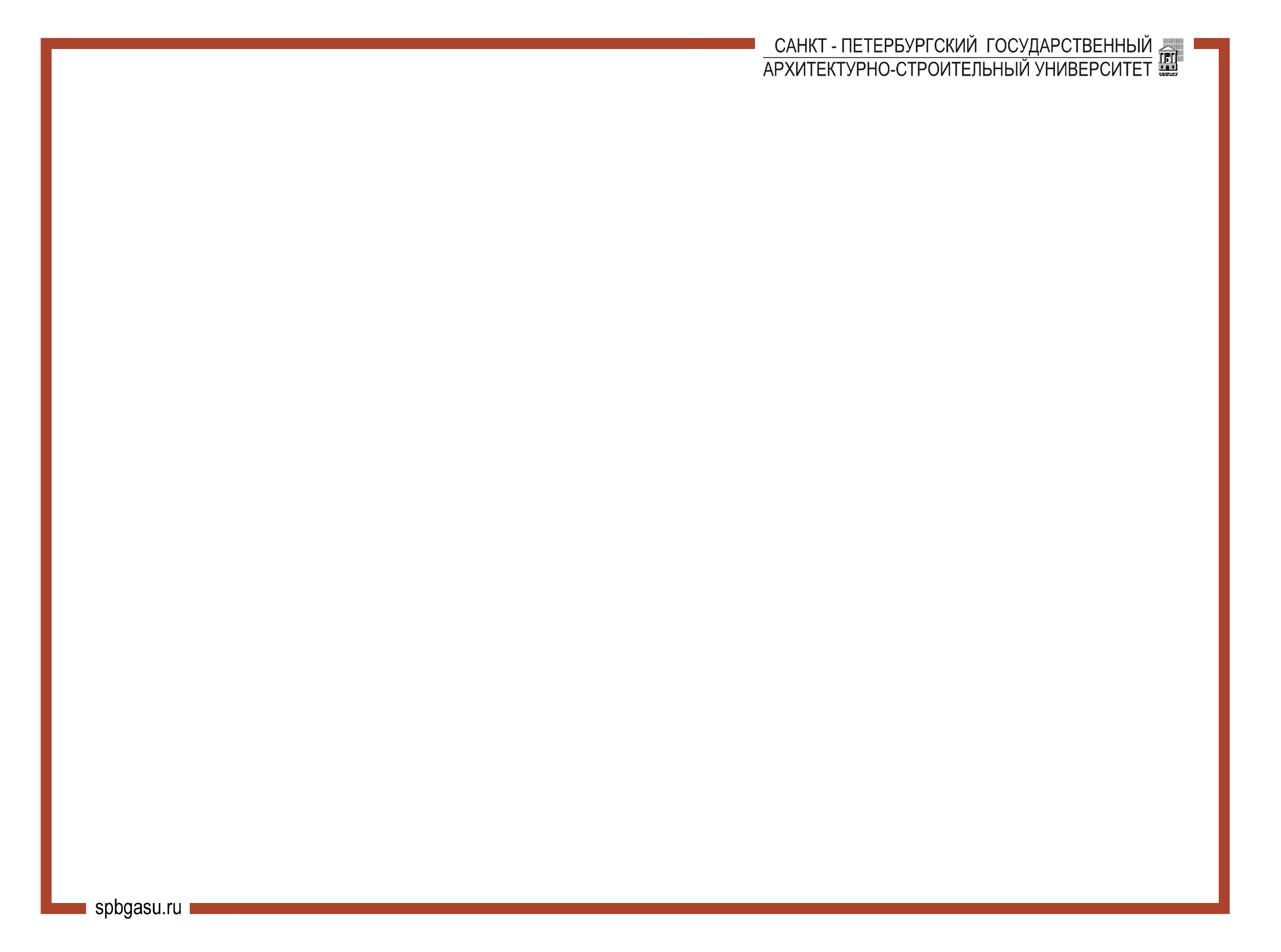 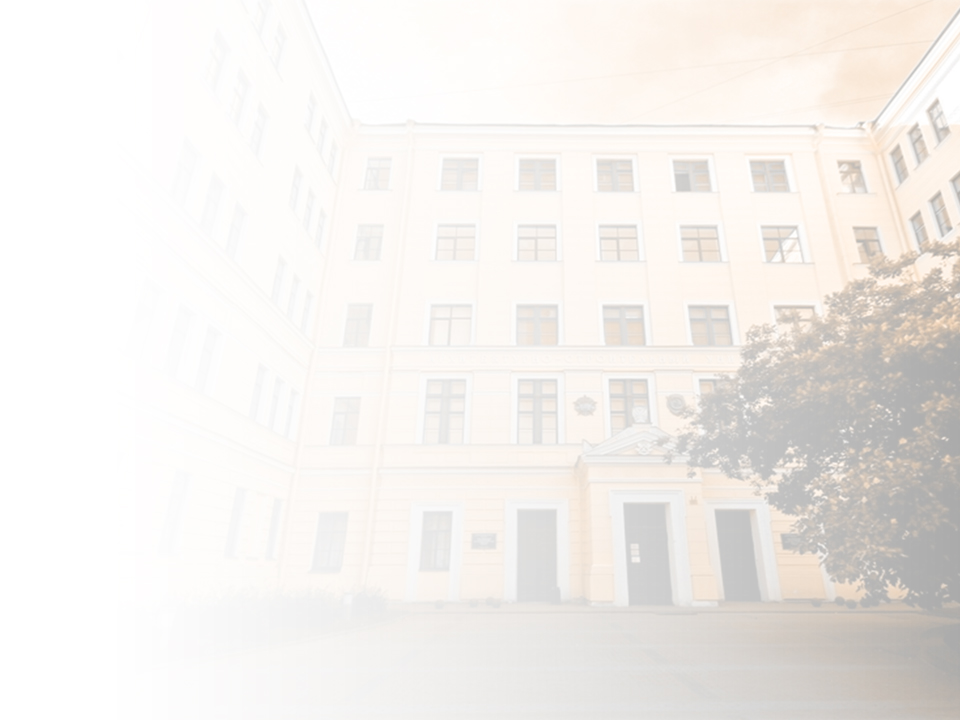 2
Понимание игрового подхода
Игровые симуляции — это модели, которые воспроизводят реальные процессы и явления в игровой форме.
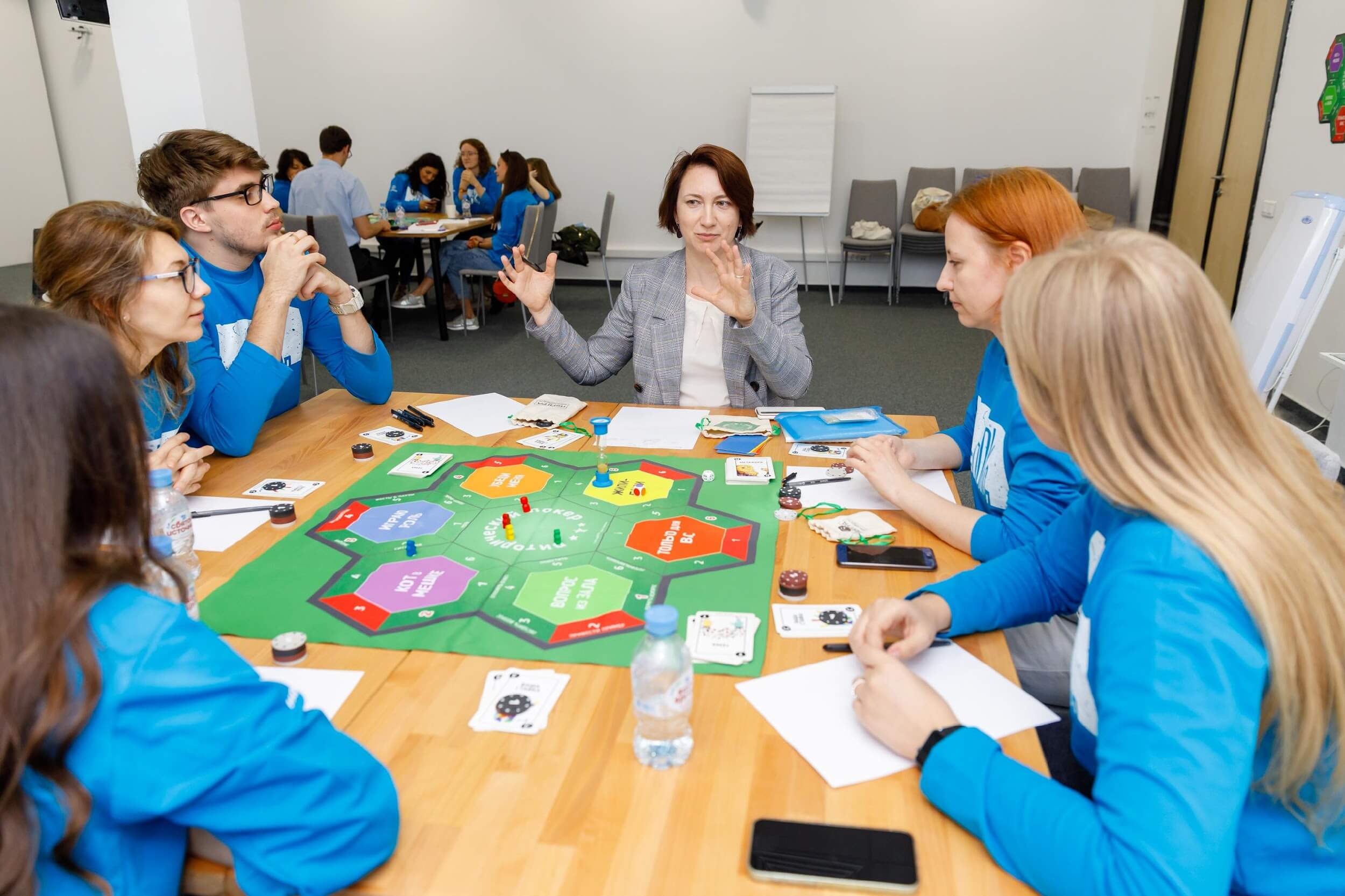 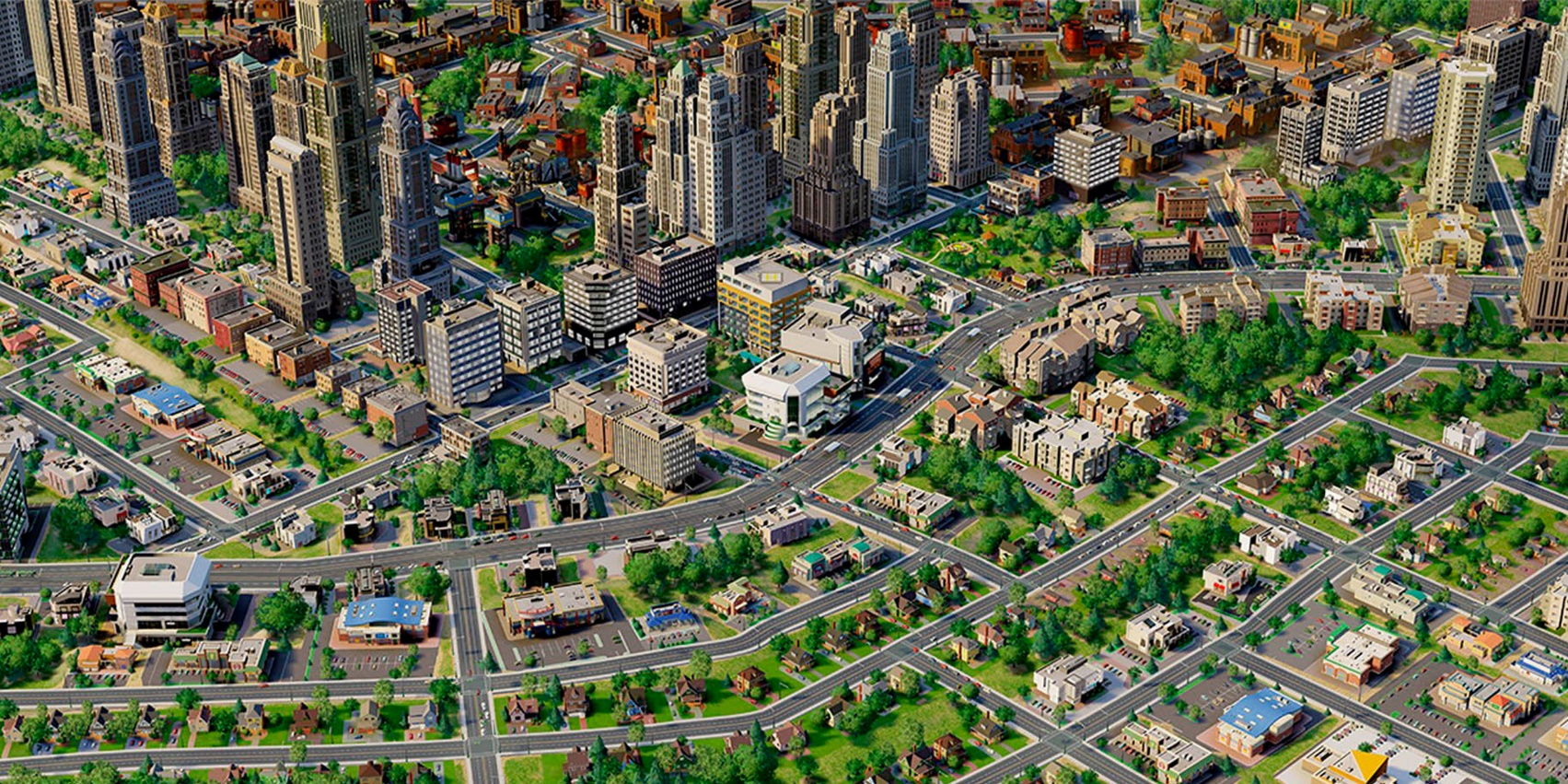 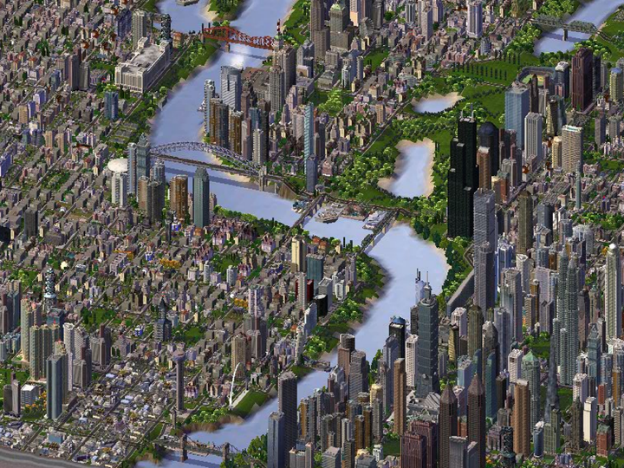 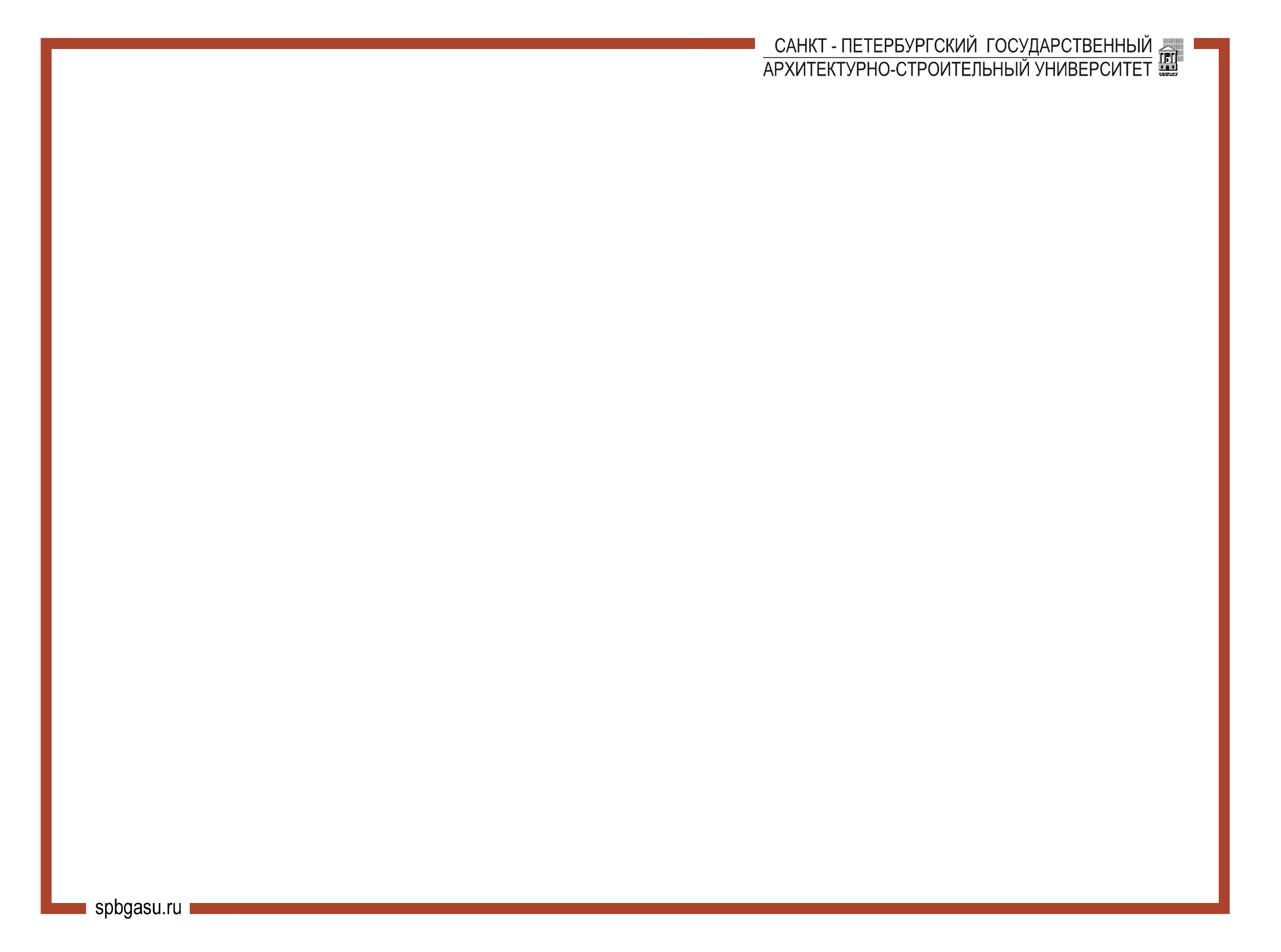 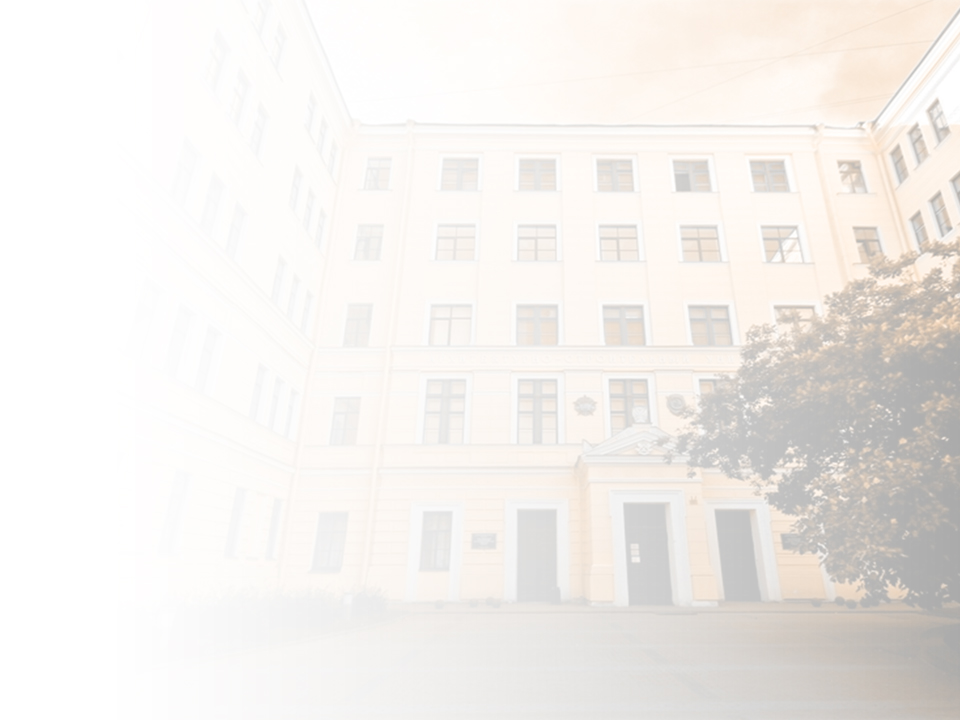 3
Роль игровых симуляций в управлении городской средой
В последние годы игровые симуляции всё активнее используются в различных сферах, включая управление городской средой. Эти симуляции позволяют моделировать сложные процессы, такие как транспортные потоки, развитие инфраструктуры, управление экологическими проблемами и другие ключевые аспекты, с которыми сталкиваются города в реальной жизни.
Обучение
Моделирование
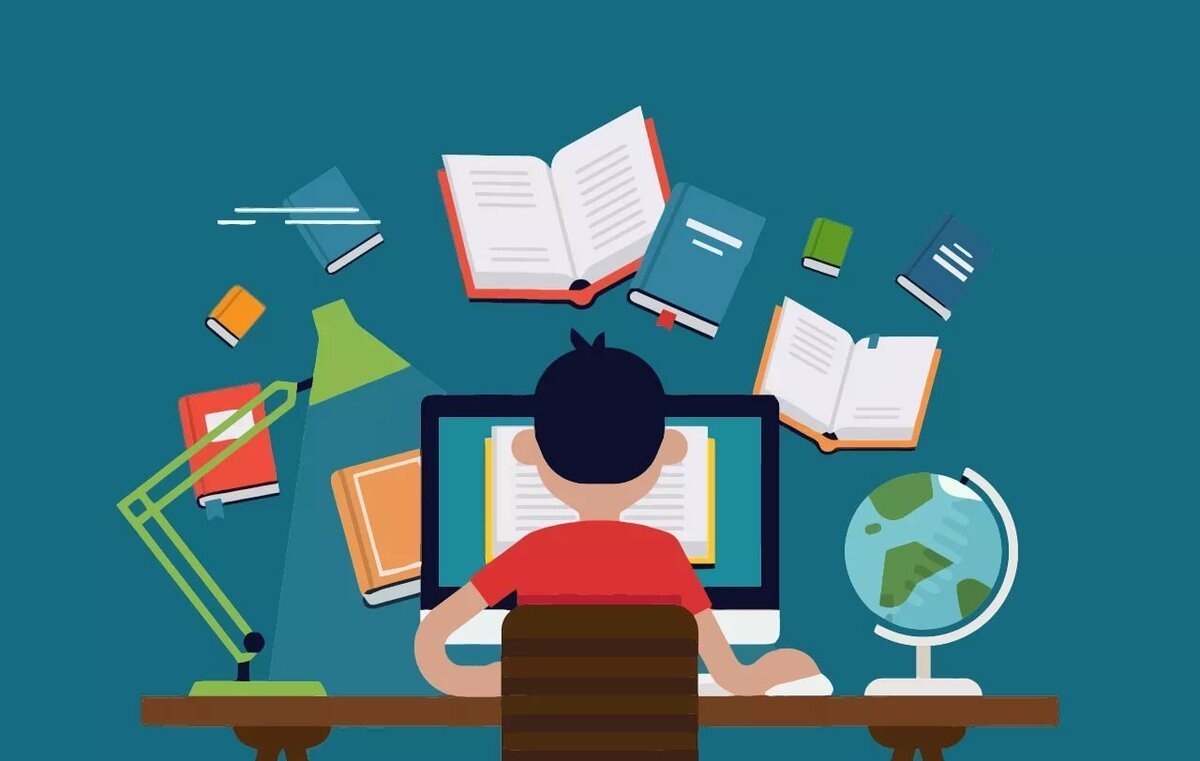 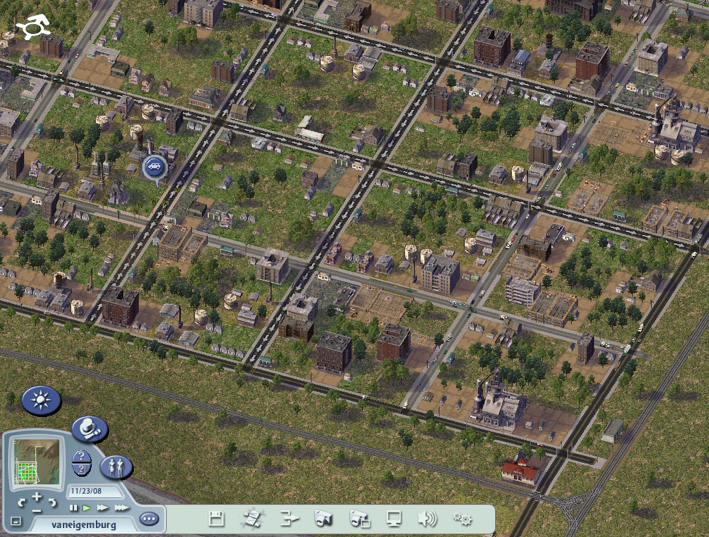 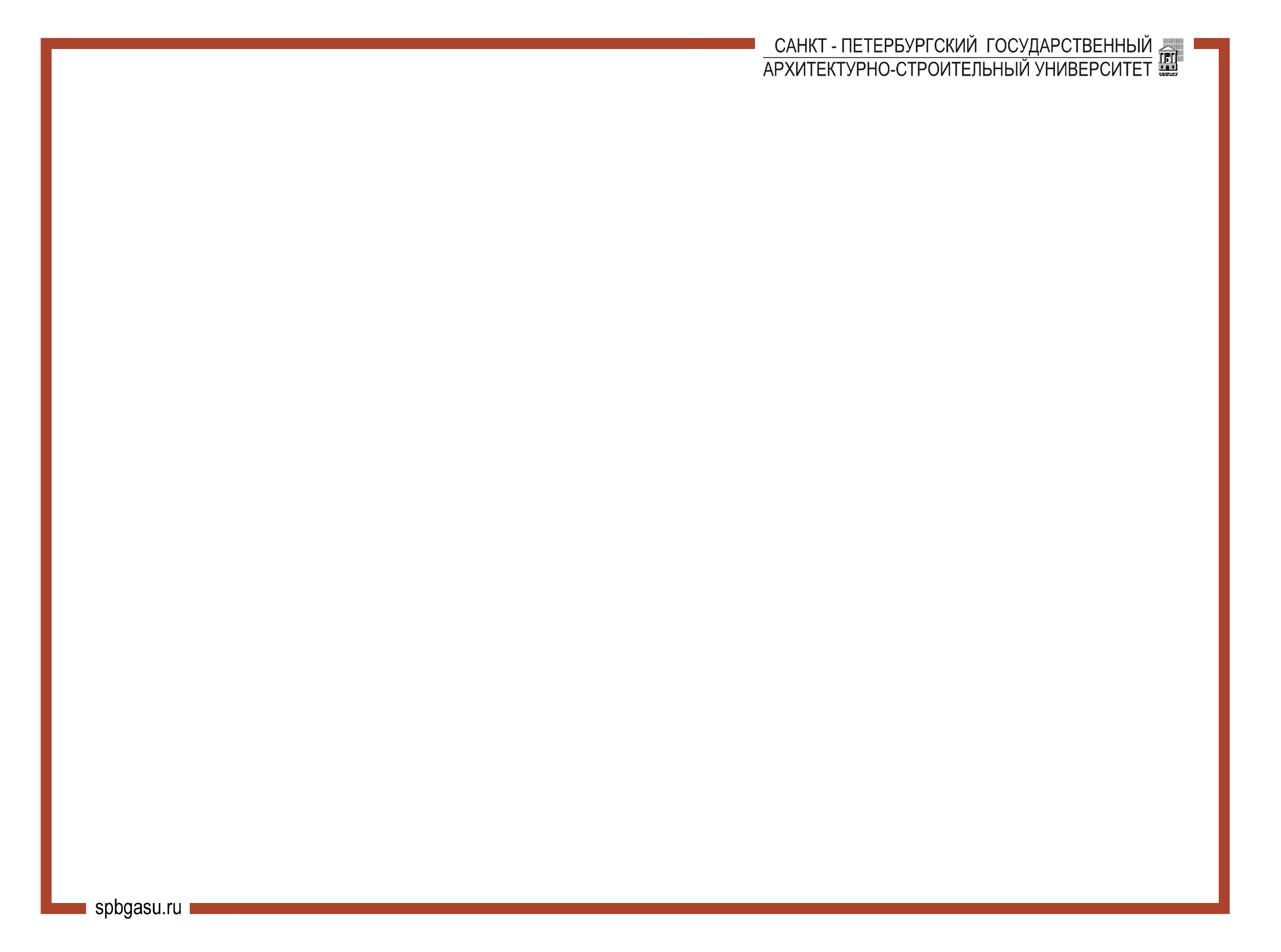 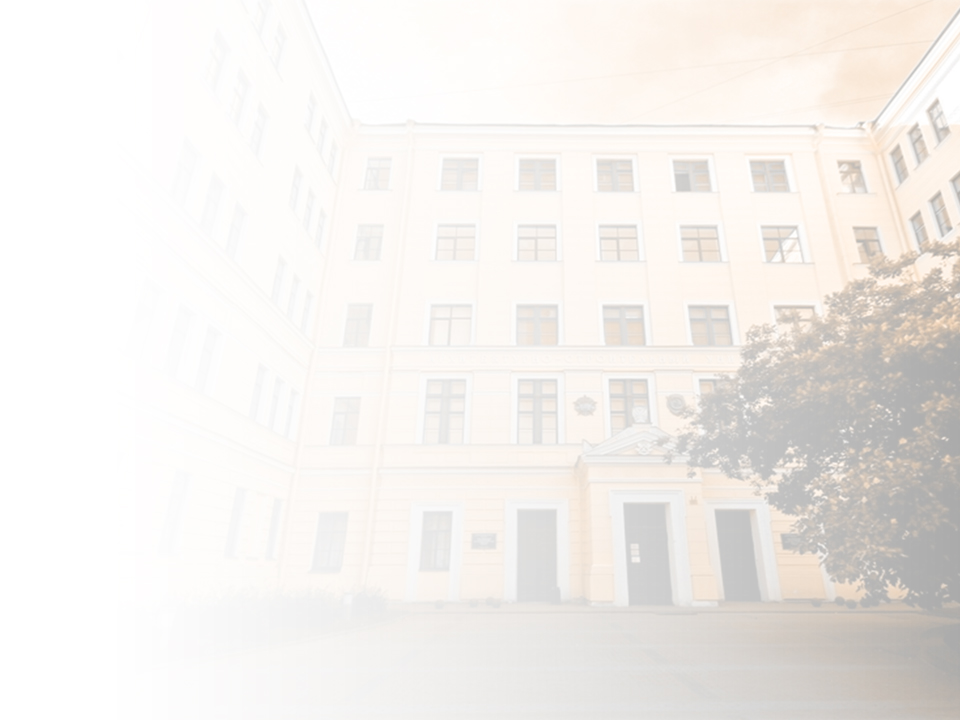 4
Формирование компетенций
В рамках симуляций можно развивать как soft skills, так и hard skills, что делает этот инструмент универсальным и многофункциональным для подготовки специалистов.
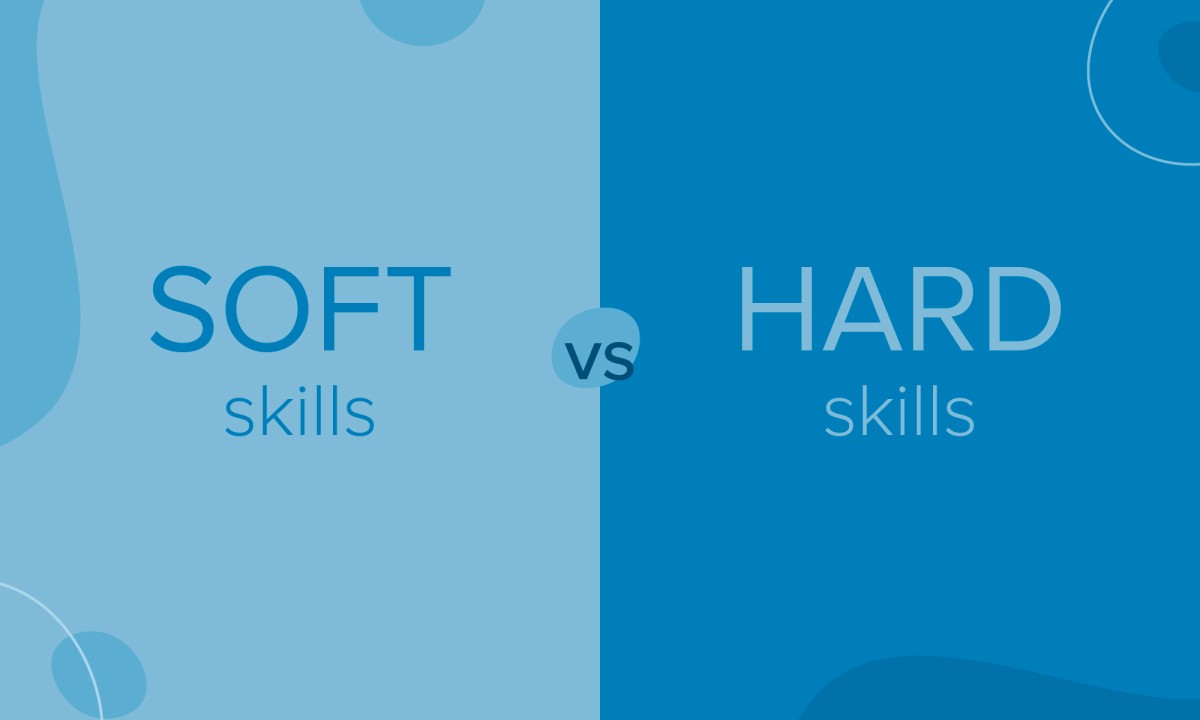 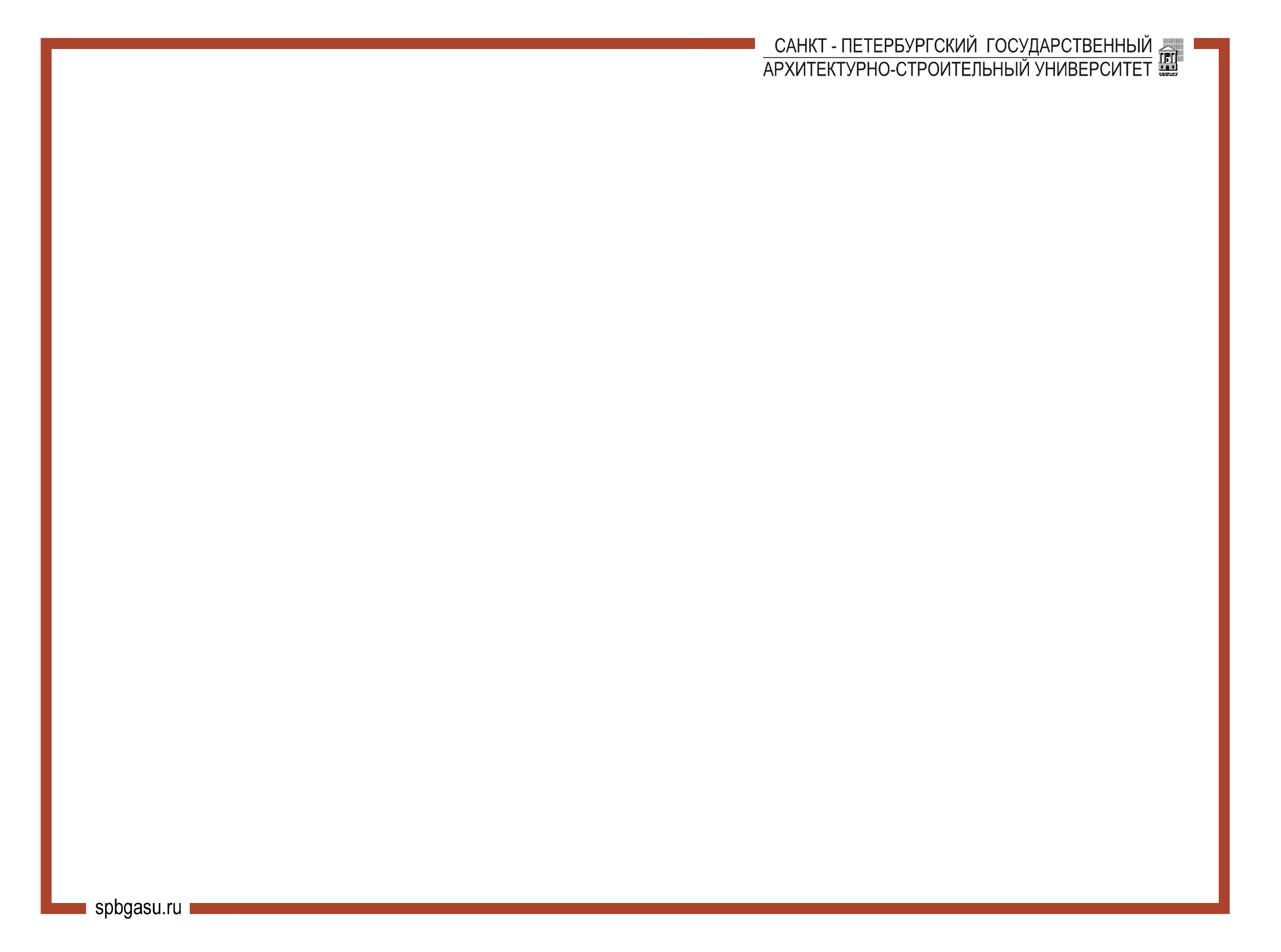 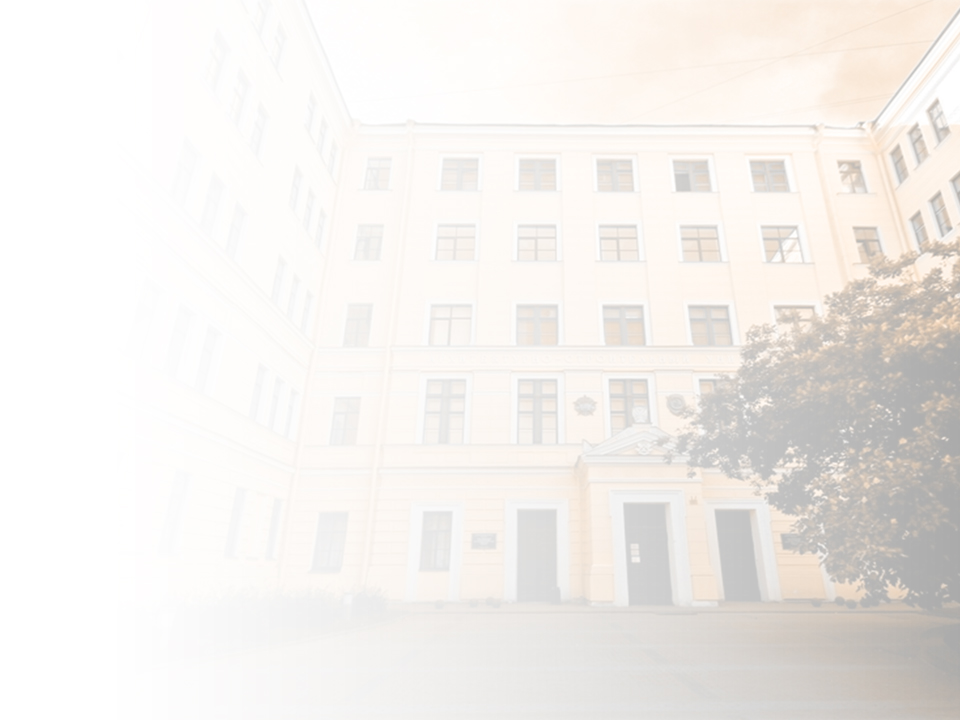 5
Формирование компетенций
(SOFT)
Управление стрессом и адаптивность
Командная работа и сотрудничество
Критическое мышление и принятие решений
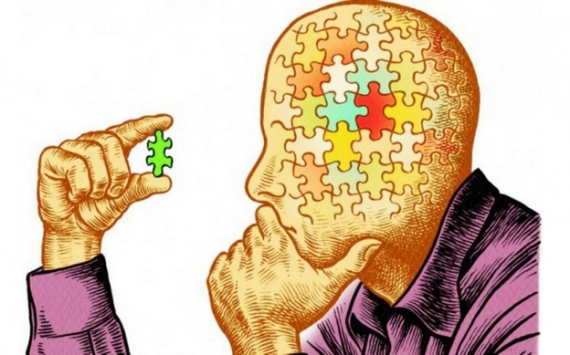 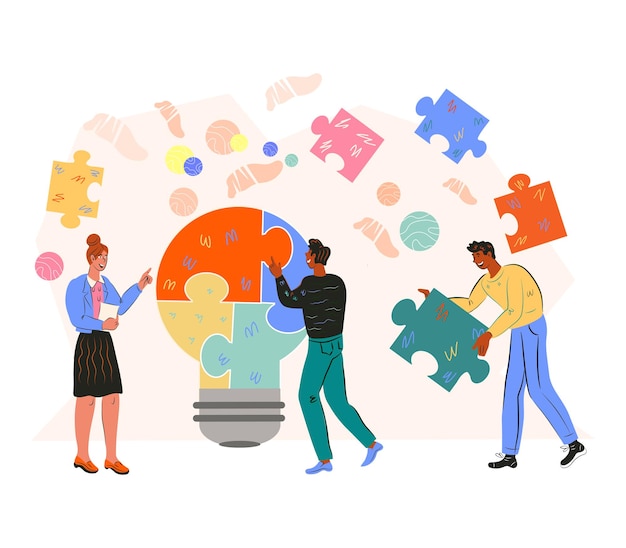 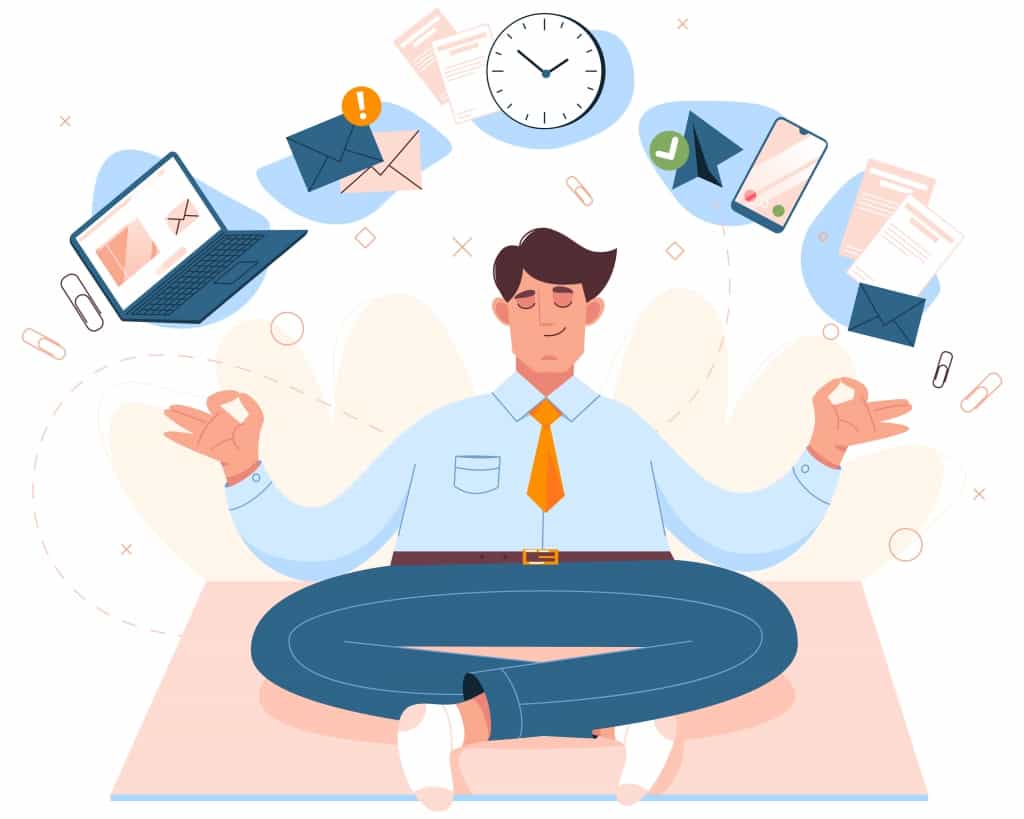 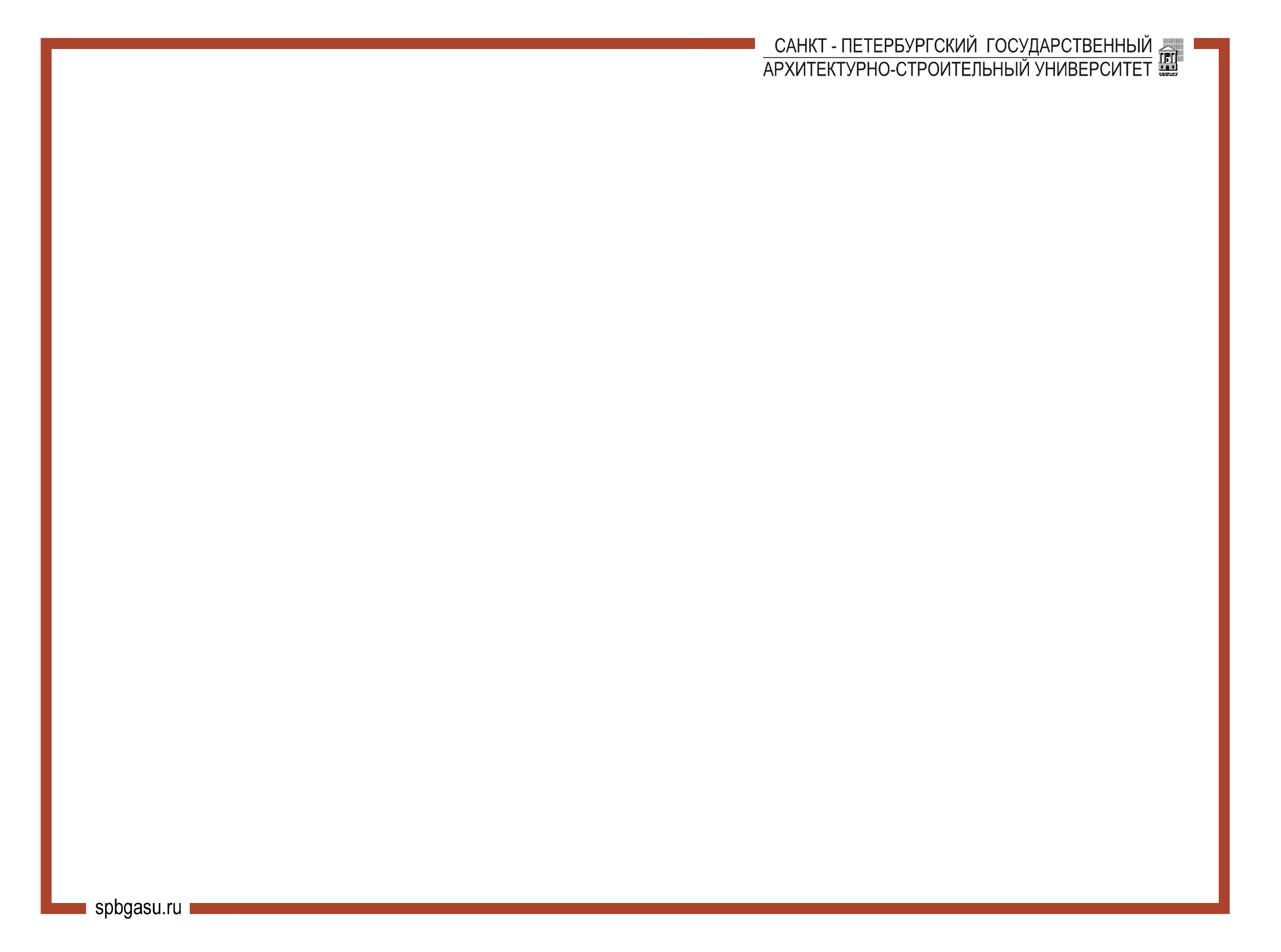 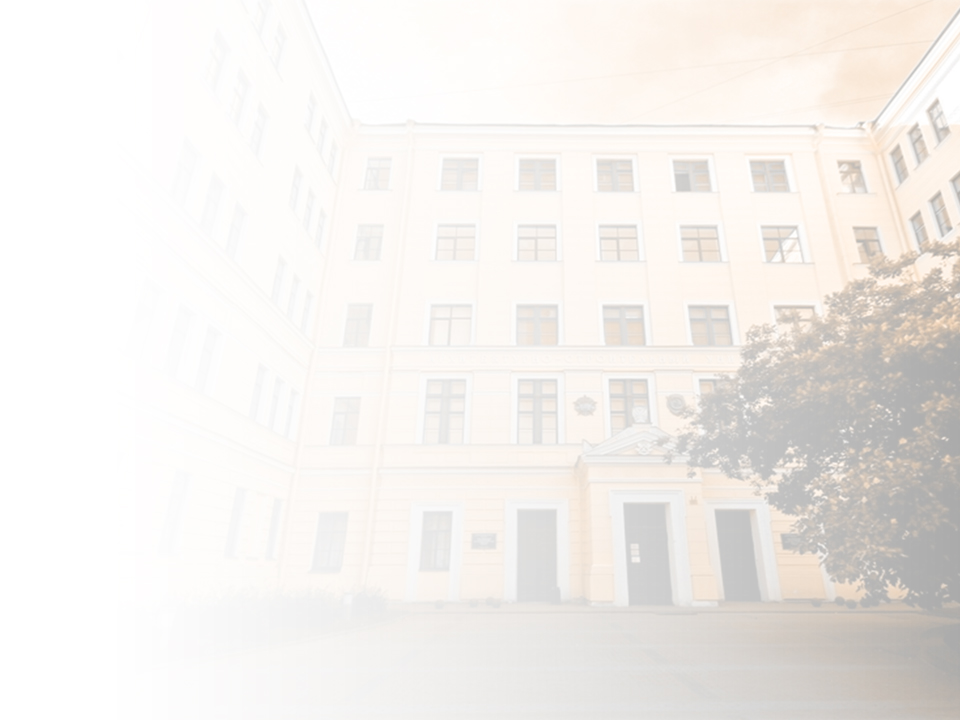 6
Формирование компетенций
(HARD)
Проектирование и оптимизация городской инфраструктуры
Принятие комплексных решений в условиях неопределенности
Моделирование ситуаций и анализ данных
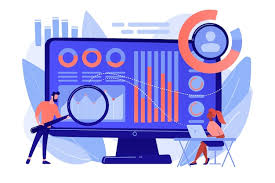 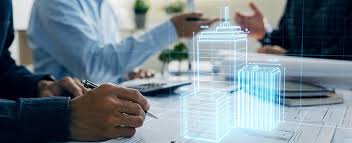 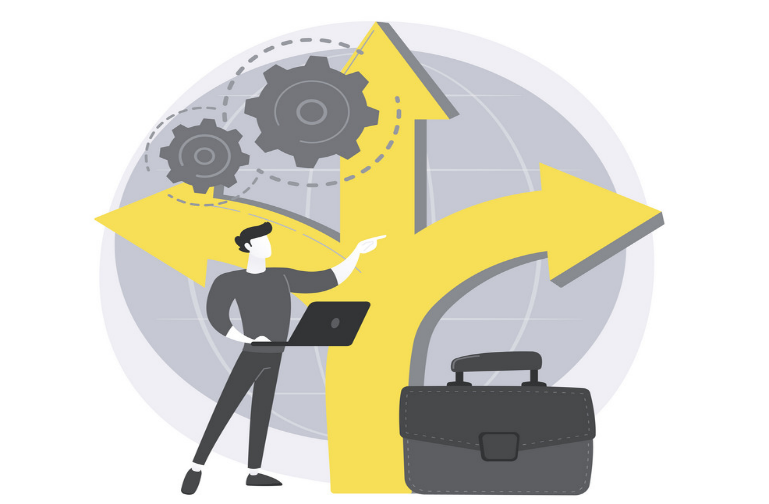 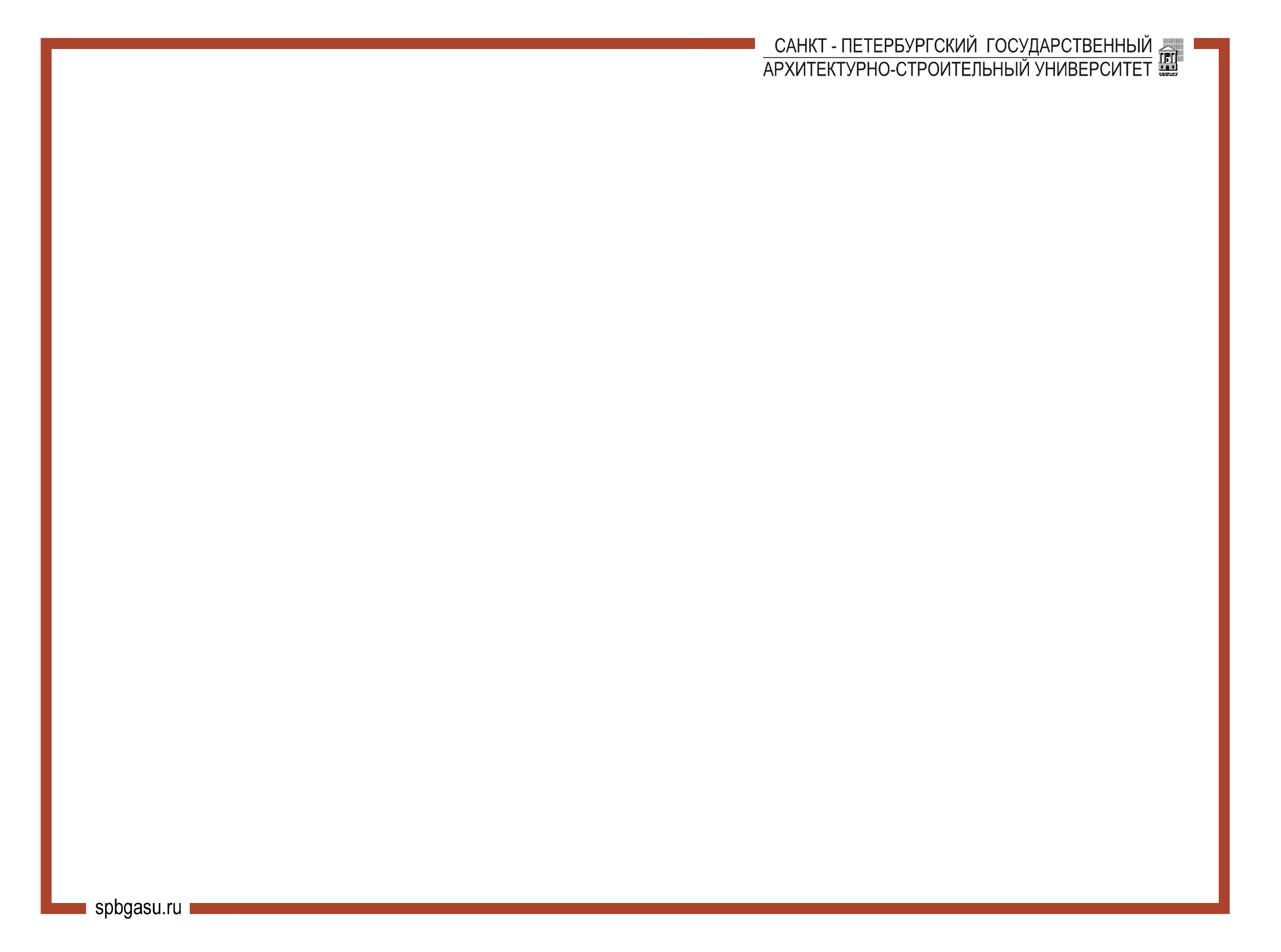 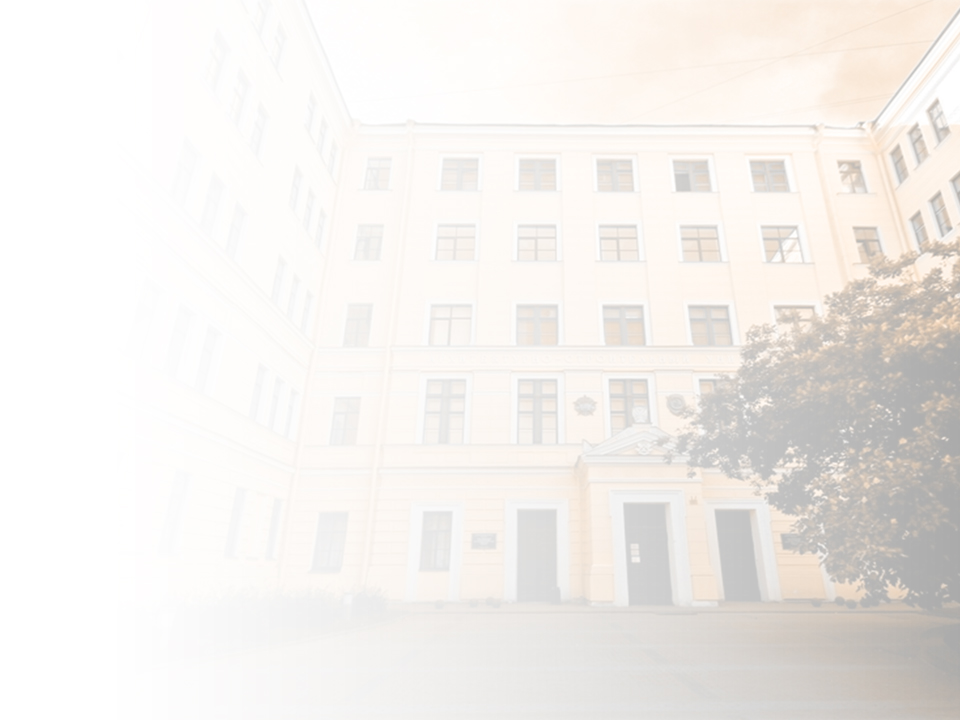 7
Преимущества применения игровых симуляций
Безопасное тестирование решений и быстрые корректировки
Развитие и приобретение ключевых компетенций
Увлекательность и доступность обучения
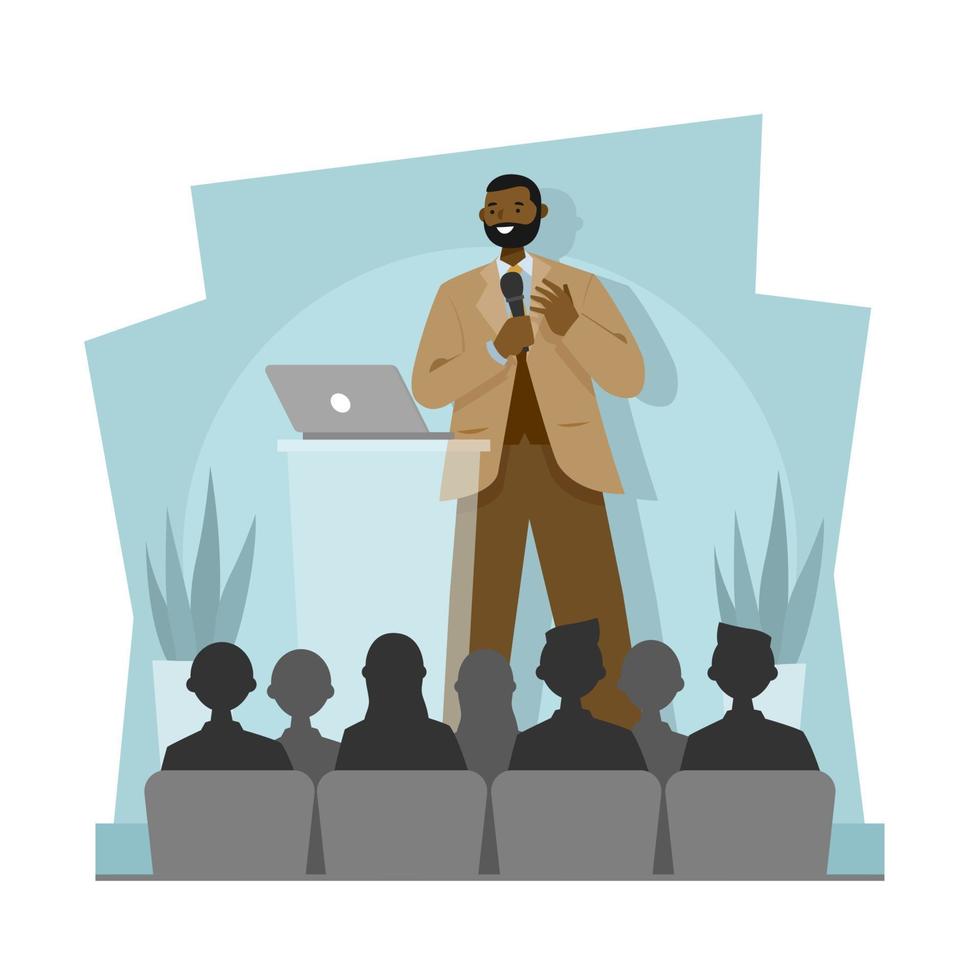 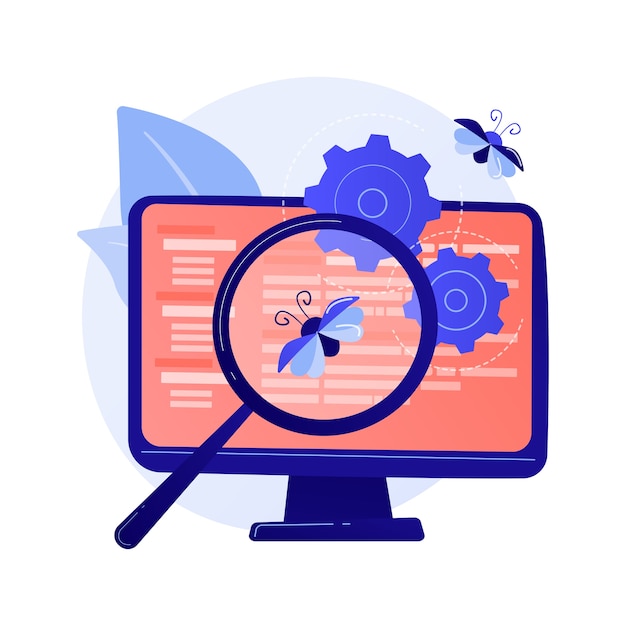 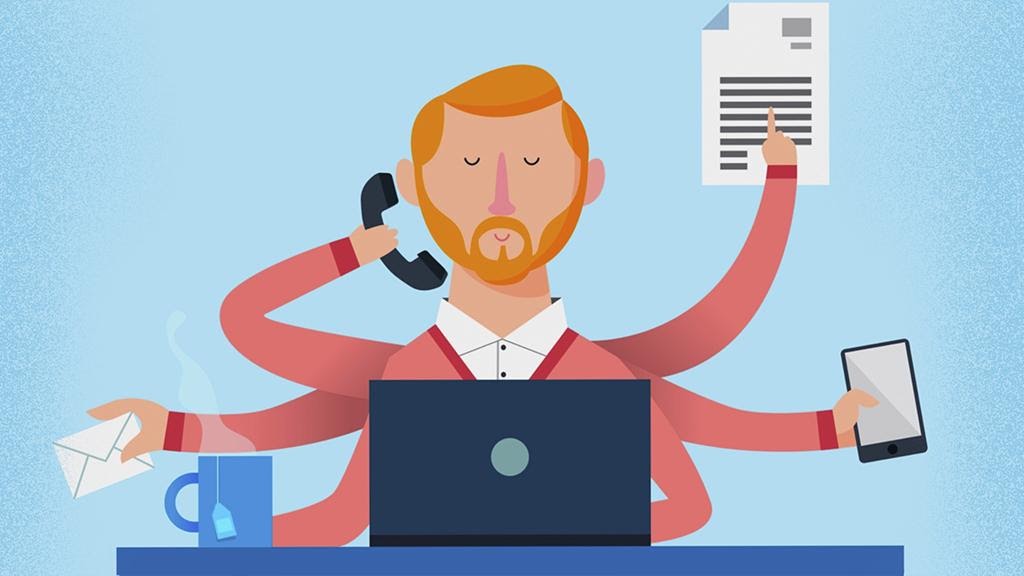 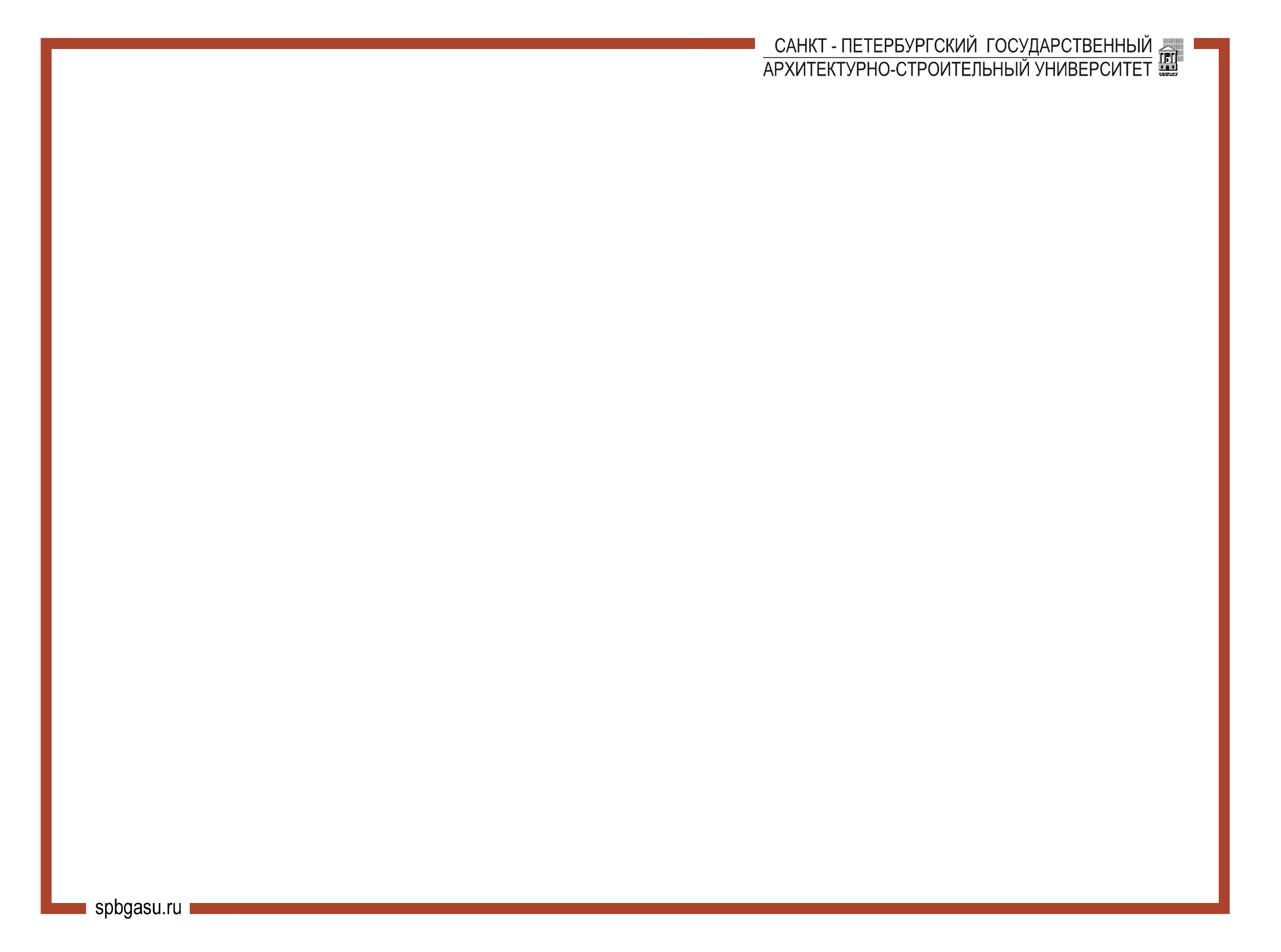 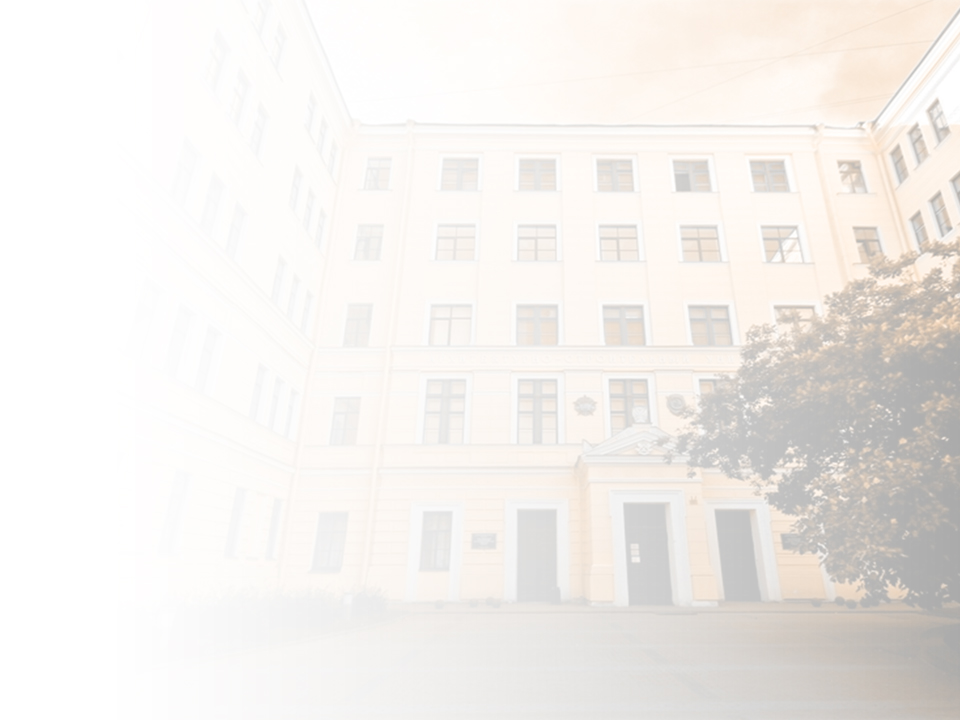 8
Вызовы и ограничения в применении игровых симуляций
Необходимость доступа к качественным технологиям и обучению
Проблемы с интеграцией в существующие образовательные и рабочие процессы
Реалистичность симуляций
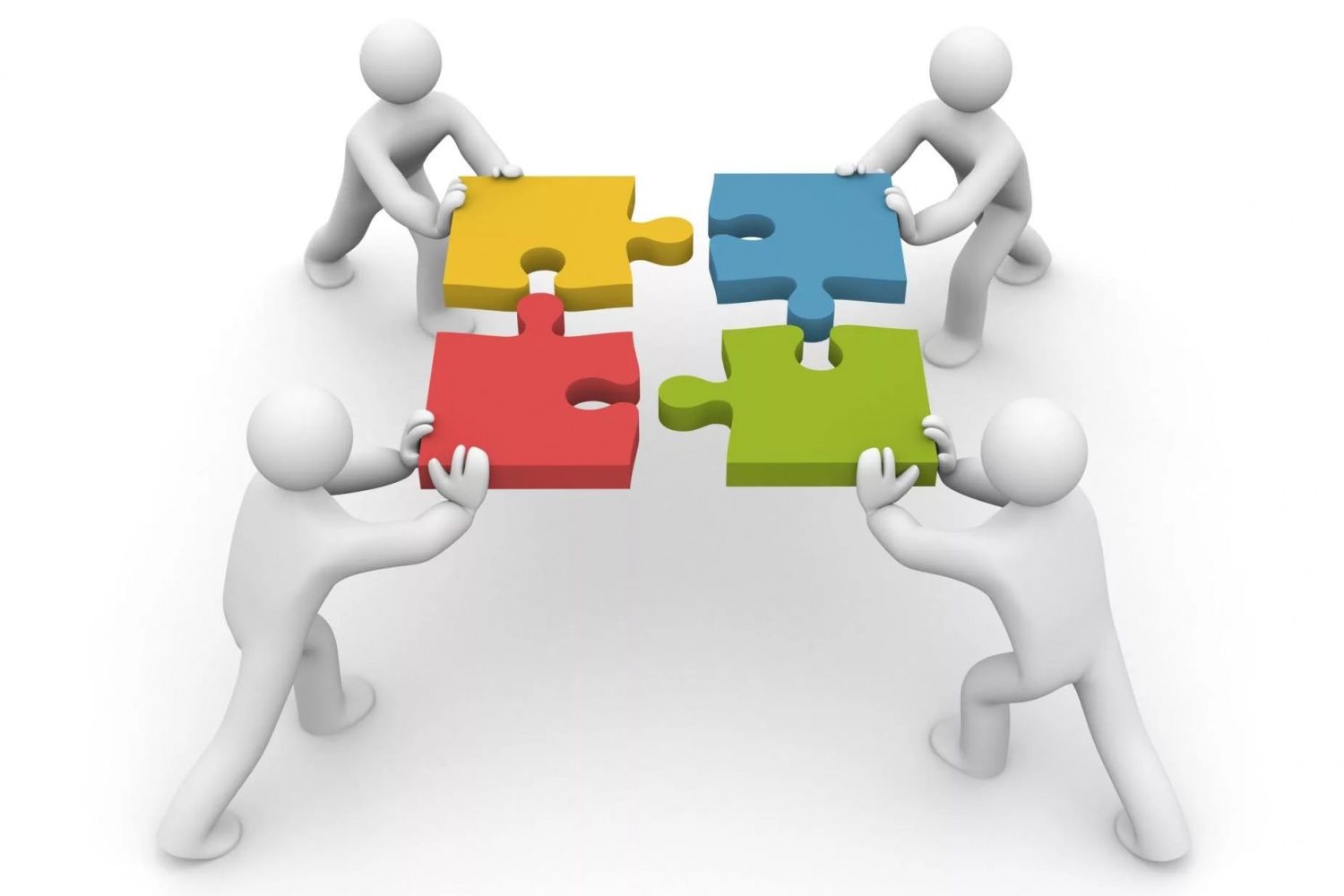 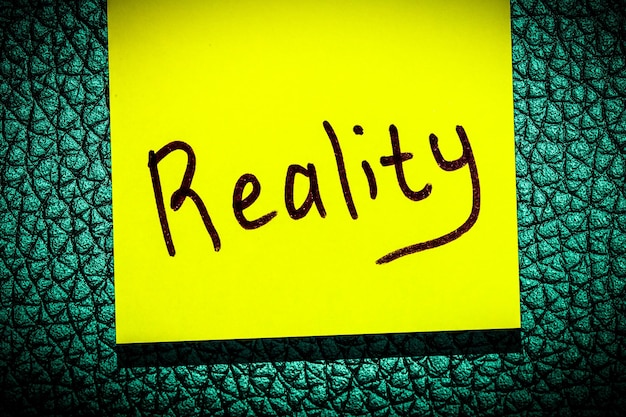 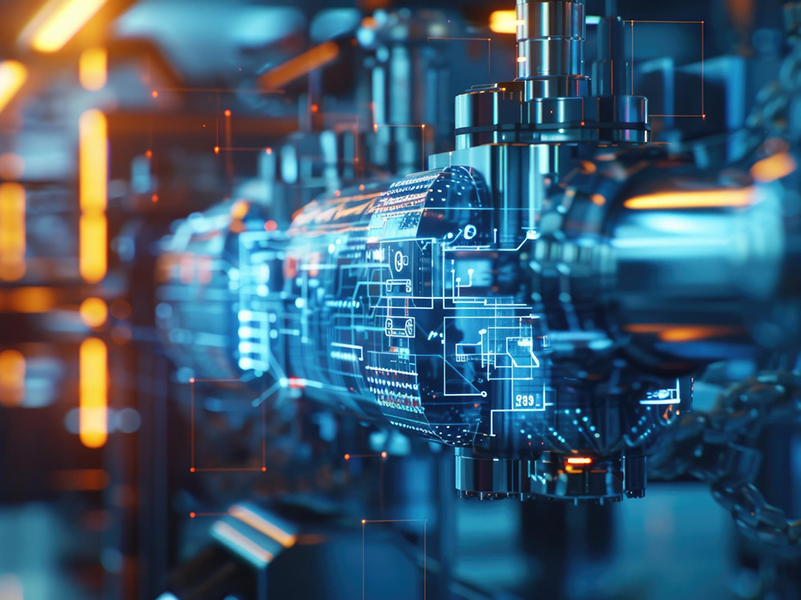 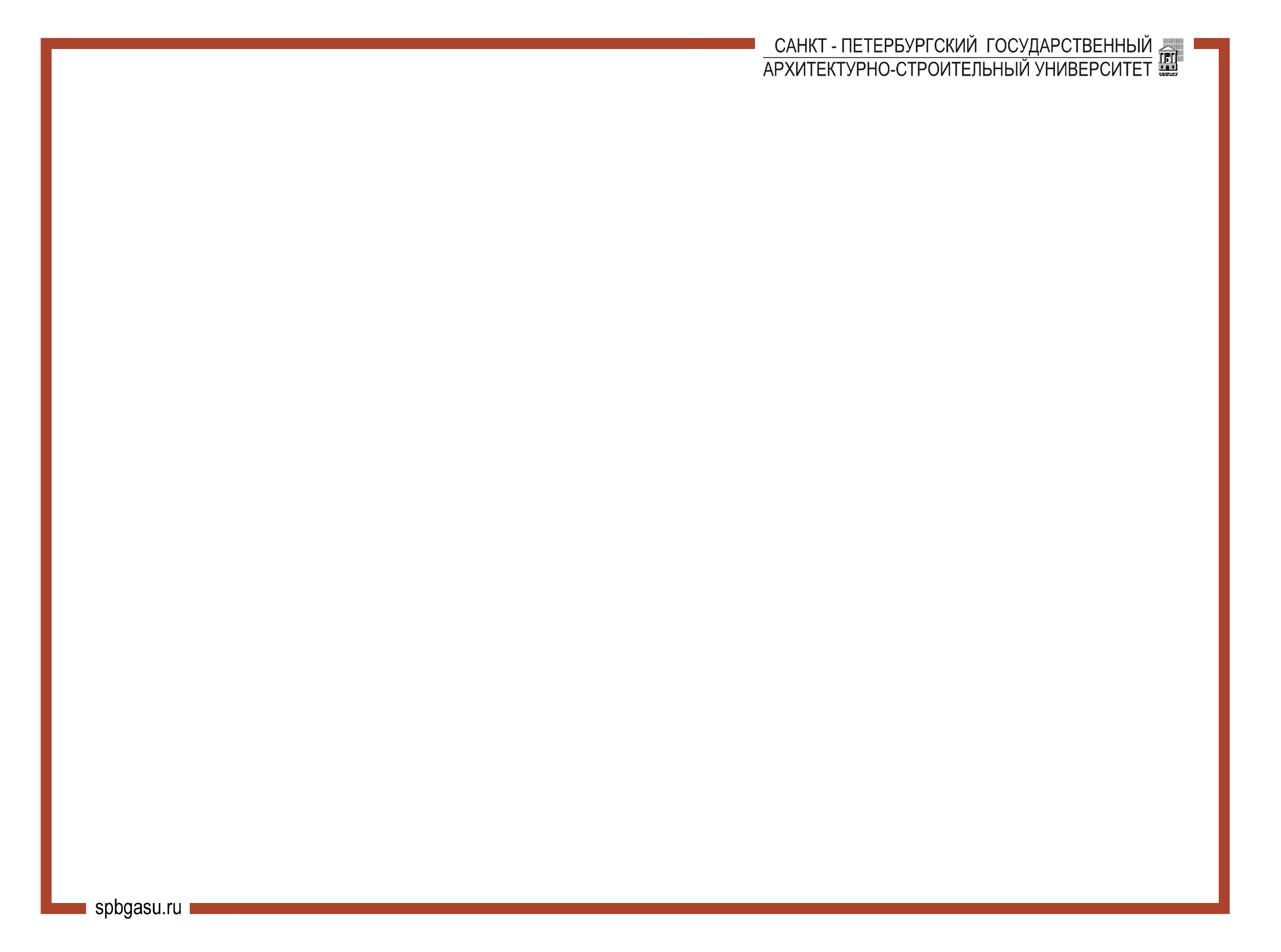 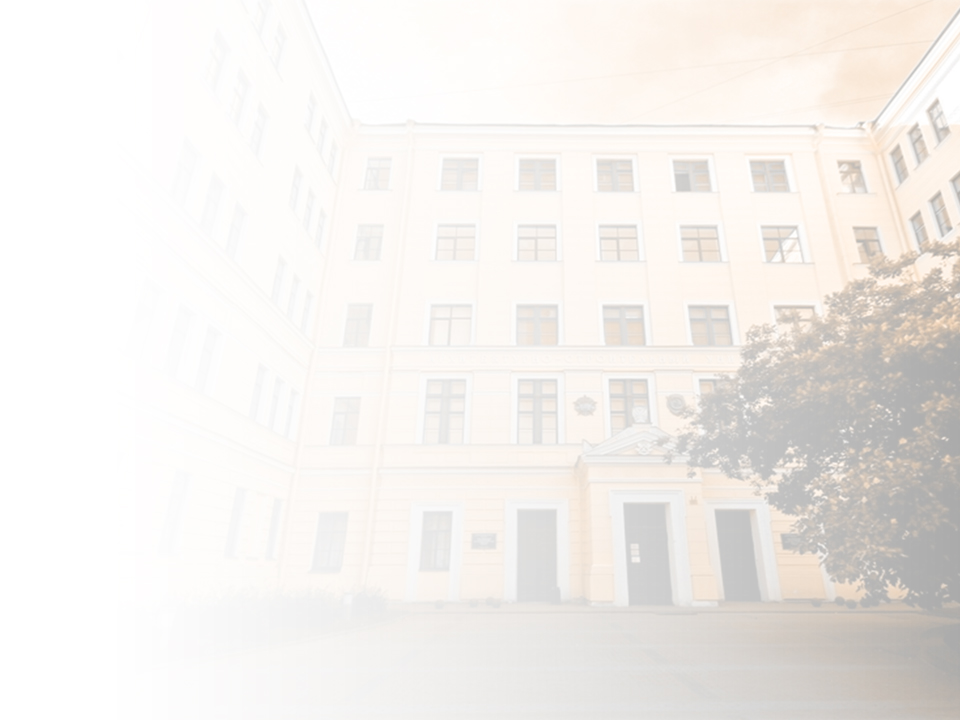 9
Рекомендации по внедрению игровых симуляций в управление городской средой
Организация семинаров и тренингов с использованием симуляций:
•	Моделировать различные сценарии городского развития
•	Тестировать стратегии решения актуальных городских проблем
•	Использование симуляций для анализа сценариев "что если?"
2.	Использование уже существующих симуляций и платформ
Применение игровых симуляций в образовательных целях
4. Рекомендации по повышению доступности технологий
5. Обратная связь и улучшение:
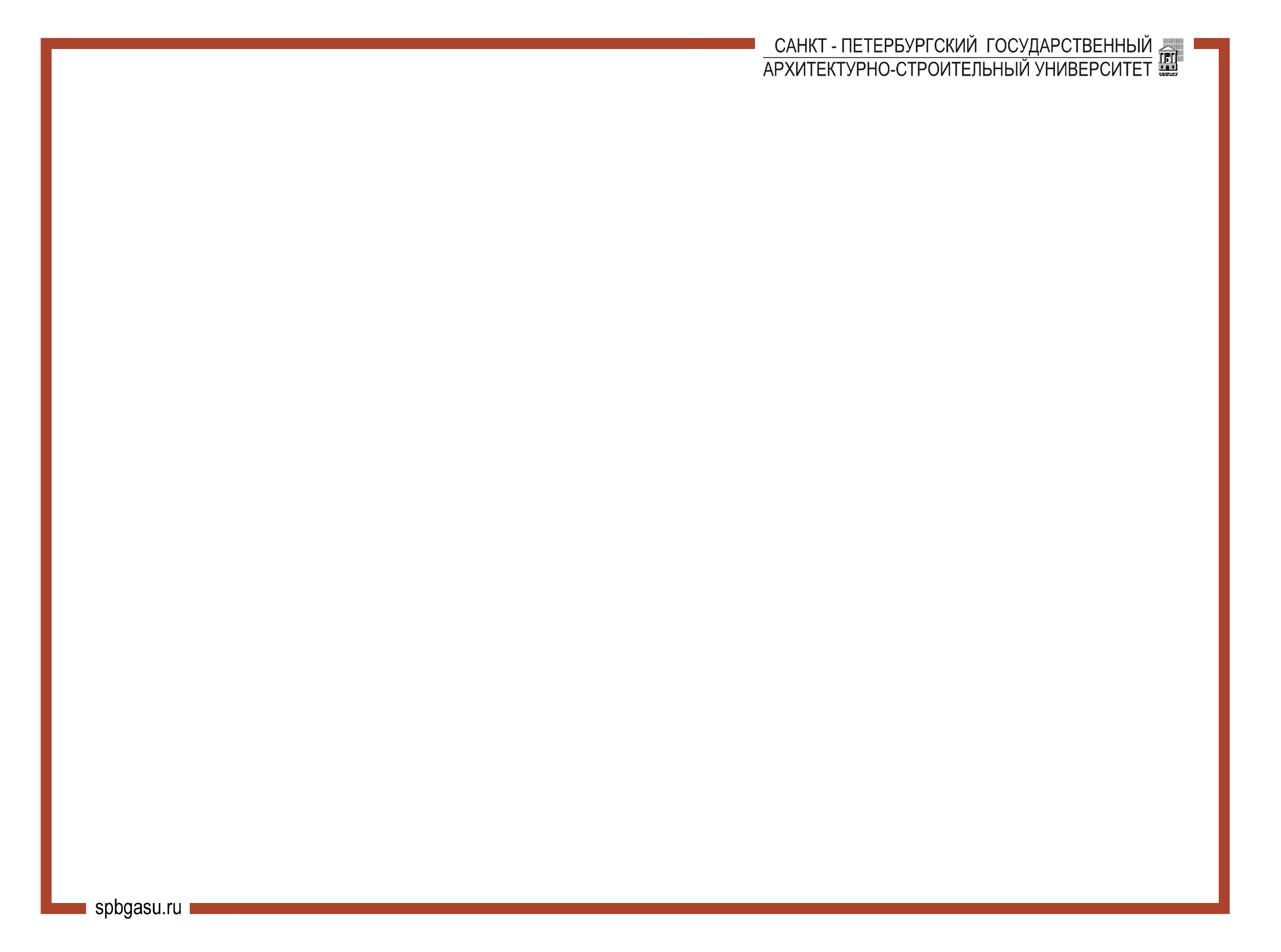 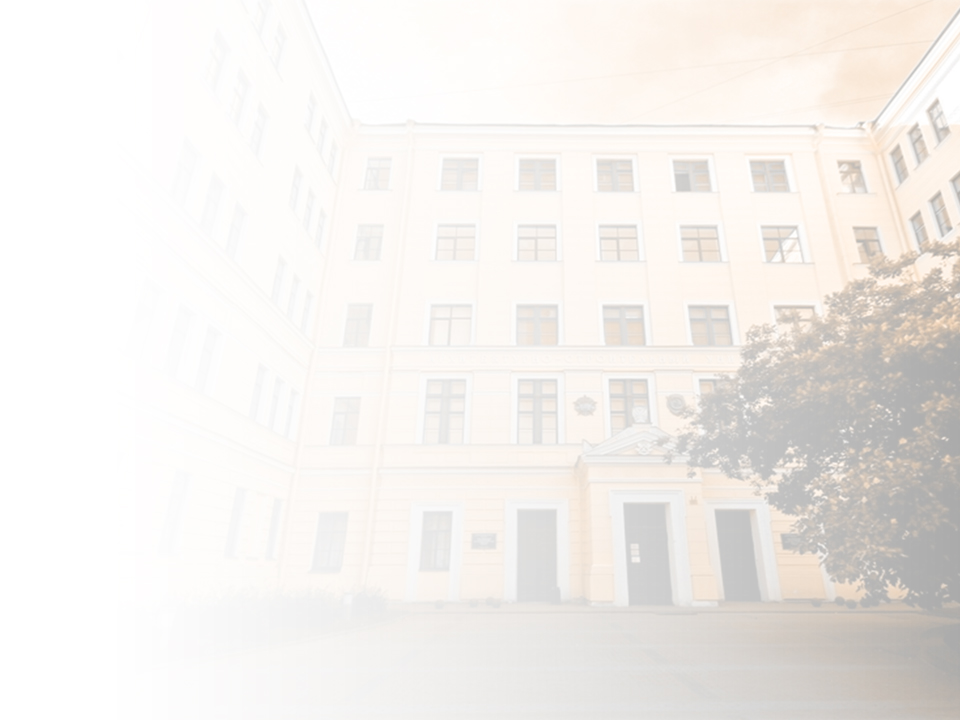 10
Перспективы развития
Проблемы с интеграцией в существующие образовательные и рабочие процессы
Развитие технологий: виртуальная реальность и искусственный интеллект
Интеграция с реальными данными и "умными" городами
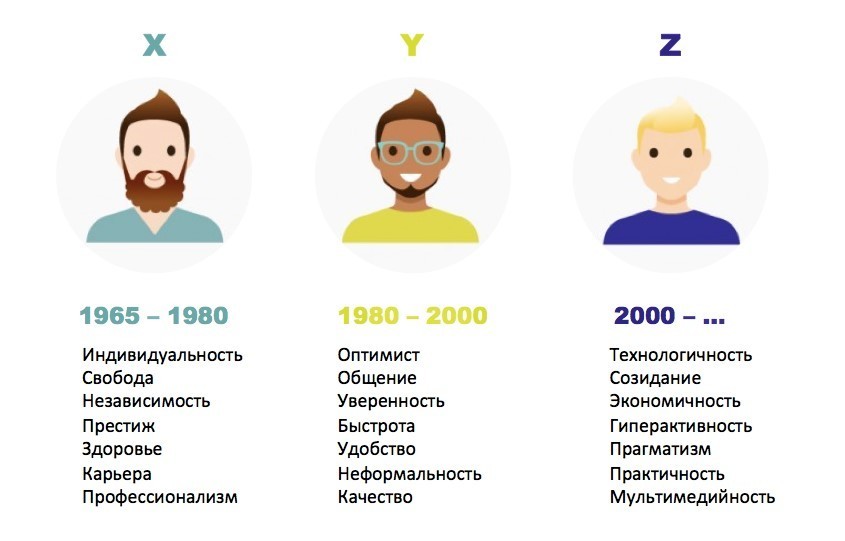 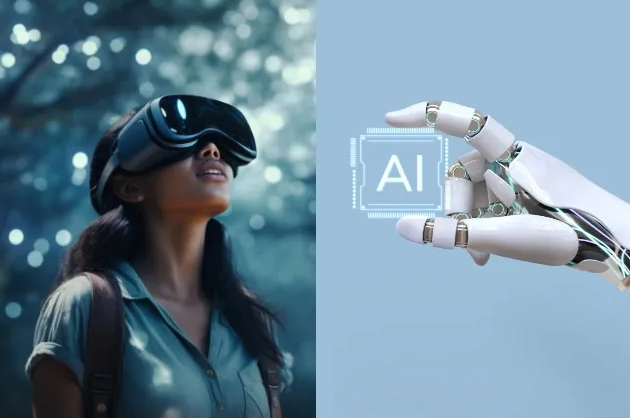 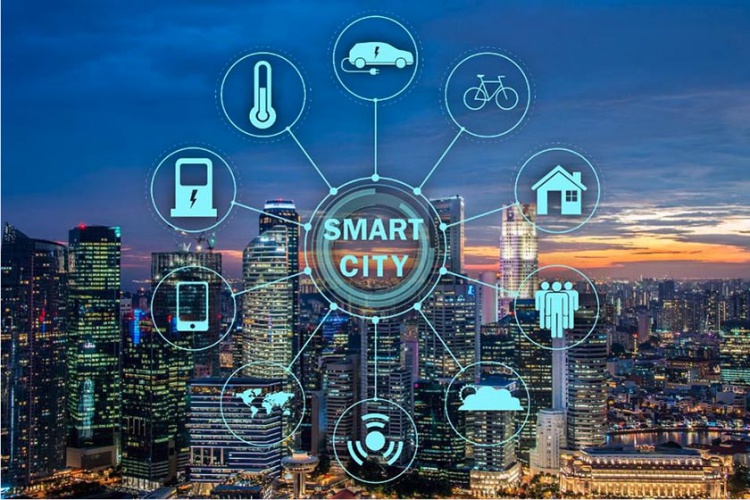 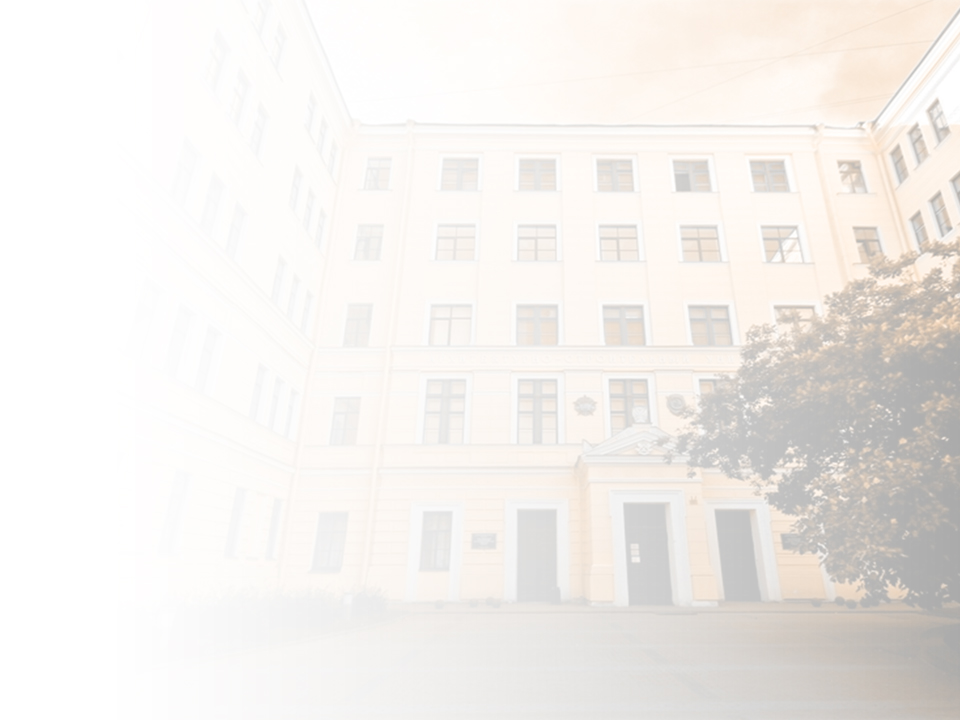 МИНОБРНАУКИ РОССИИФедеральное государственное бюджетное образовательное учреждение
высшего образования«САНКТ-ПЕТЕРБУРГСКИЙ ГОСУДАРСТВЕННЫЙ АРХИТЕКТУРНО-СТРОИТЕЛЬНЫЙ УНИВЕРСИТЕТ»
Факультет экономики и управления
Кафедра менеджмента в строительстве
Игровые симуляции как инструмент формирования компетенций для управления городской средой
Подготовил:
Зайнуллин Дарий Наилевич
Санкт-Петербург
2024